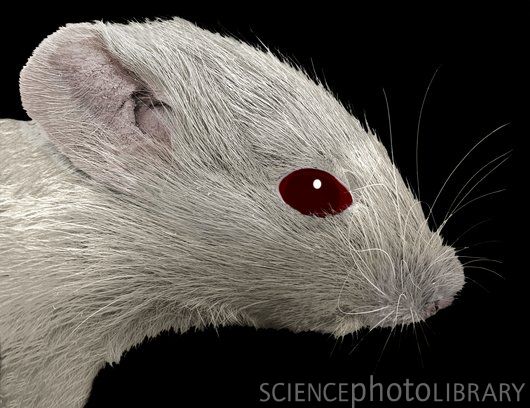 Myš jako model vývojové biologie
Vendula Pospíchalová
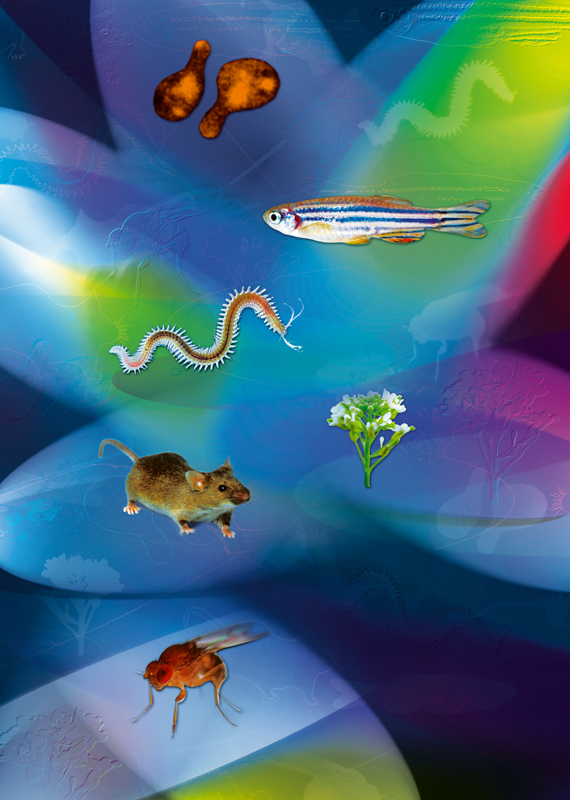 Modelový organismus v experimentální biologii
intenzívně zkoumaný organismus – cílem je poznání jeho samého, ale především popis obecnějších jevů a vztahů platících i pro jiné organismy
Vlastnosti: - krátký životní cyklus
 - větší počet potomstva
	  - ekonomická nenáročnost 
	  - relativní jednoduchost a 	nevýjimečnost ve zkoumané oblasti
	  - dostatečné množství dostupných 	informací (znalost vývoje, sekvence 	genomu,…)
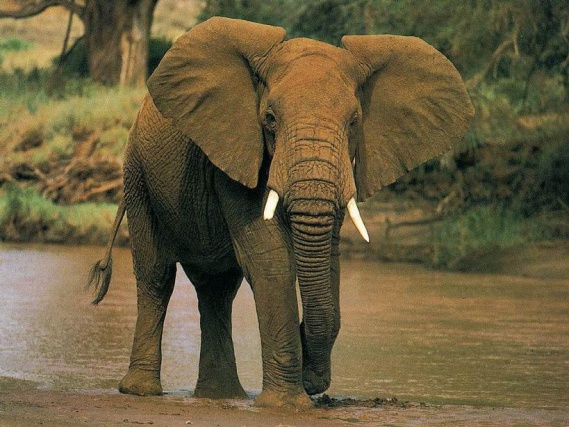 Upraveno z http://www.embl.de
Nejčastější modelové organismy v experimentální biologii
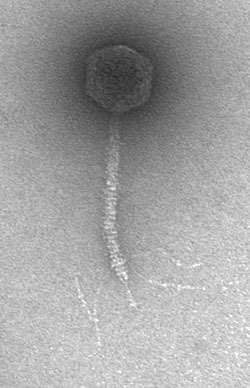 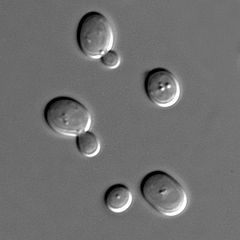 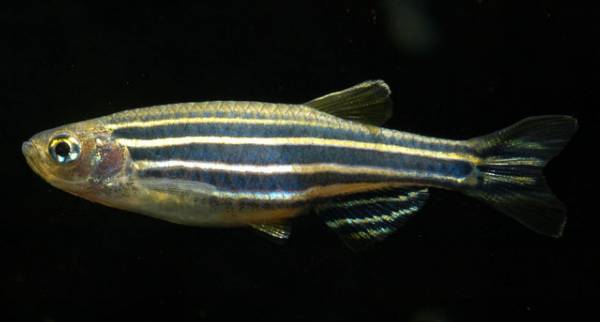 Yeast
(Saccharomyces 
cerevisiae)
Zebrafish
(Dario rerio)
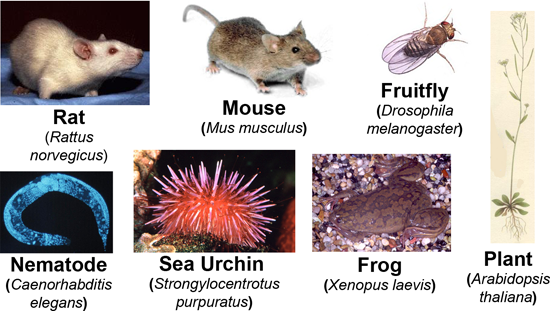 Phage
(Bactiophage Lambda)
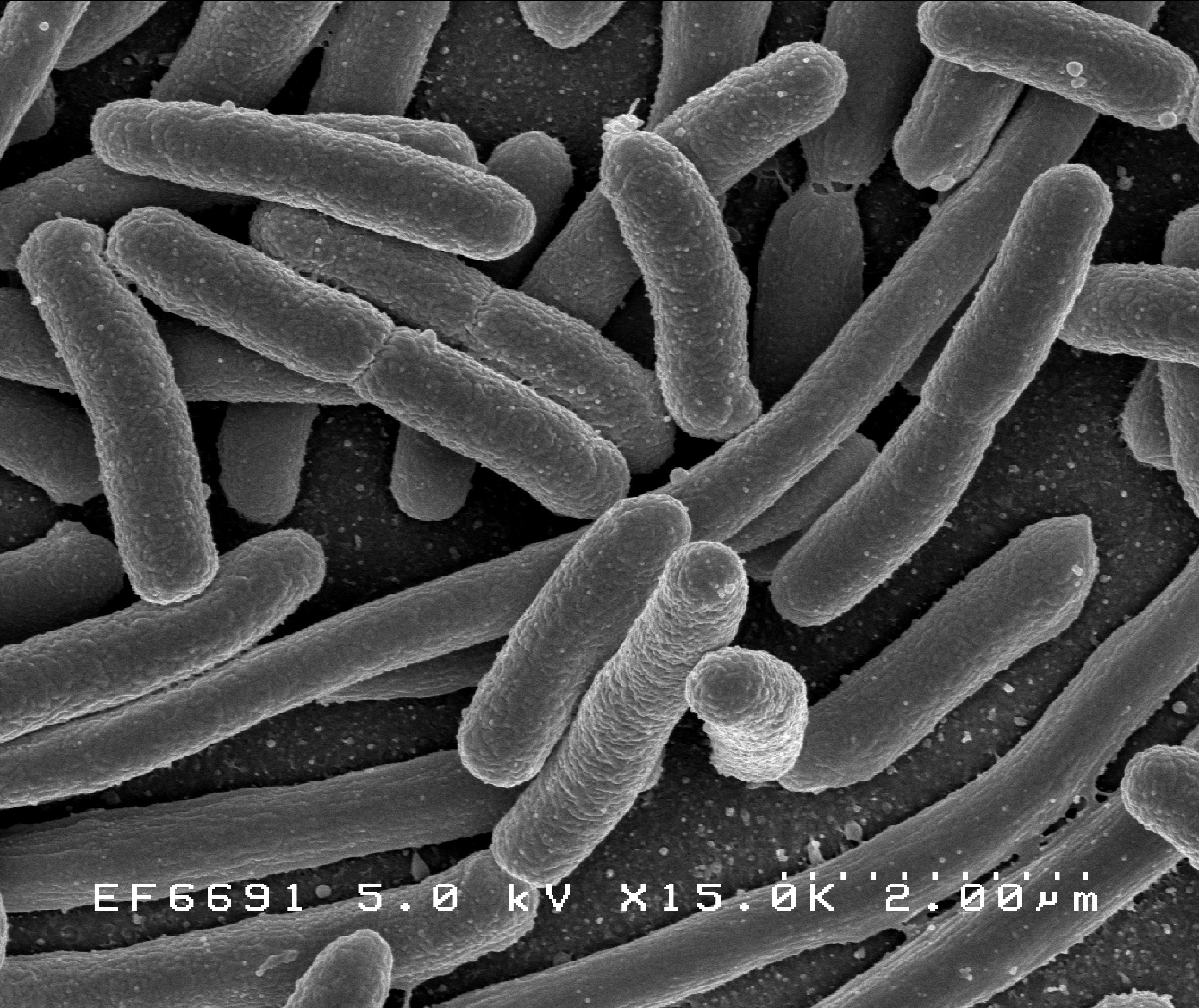 Bacterium
(Escherichia coli)
Etické aspekty práce se zvířaty
Práce se zvířaty je výsada/privilegium, rozhodně ne právo

Musí být jasný přínos pro společnost, zdravotní či veterinární péči či 	získání unikátních poznatků, které jinak než za pomoci živých 	zvířecích modelů získat nelze
 Je nutné, aby přínos získaných poznatků jednoznačně převážil 	případný diskomfort, bolest či utrpení zvířat během experimentů

Etický kodex:
	   - pokud to lze, mají se použít organismy z co nejnižších pater 	fylogenetického stromu - raději bakterie než myši, raději myši než 	primáti
	   - důkladně zvážit počet a zdroj organismů, plánované procedury 	(minimalizovat bolest a znehybňující prostředky, zajistit  vhodnou 	pooperační péči, právo na euthanasii, …) – součástí projektů pokusů
Zásady práce s pokusnými zvířaty „4R“
1959 - The Principles of Humane Experimental Technique
	- W.M.S. Russell and R.L. Burch
Refinement – zjemnění = dobrá obživa, adekvátní zacházení 	školenými pracovníky, prostor pro život, pokusy v anestézii
Reduction – zmenšení = počtu zvířat, délky pokusu, pokus se nesmí 	na stejném zvířeti znovu opakovat
Replacement – nahrazení = pokus se provádí na zvířeti jen tehdy, 	neznáme-li žádnou alternativu, jinak dáme přednost alternativě 	(tkáňové kultuře atd.)
Responsibility – dodržovat zákony, schválené protokoly a etický kodex
Při nedodržení závažné následky nejen pro jednotlivce, ale i pro 	skupinu, ústav a celospolečenské vnímání využití laboratorních 	zvířat při biomedicínském výzkumu
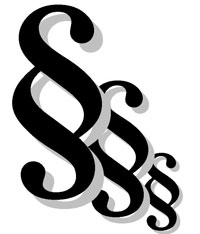 Legislativa upravující podmínky práce s modelovými organismy
Nutno dodržovat evropské a české normy
	1) zákon České národní rady na ochranu zvířat proti týrání č. 246/1992 	ve znění platných úprav, vydaného ve sbírce zákonů č. 149/2004
	2) vyhláška Ministerstva zemědělství o ochraně, chovu a využití 	pokusných zvířat č. 207/2004 Sb.
§ 3 a) zvířetem se rozumí každý živý obratlovec, kromě  člověka, 	včetně volně žijícího zvířecího jedince a jeho samostatné života 	schopné formy, nikoliv však plod nebo embryo
§ 17 (3) Manipulovat s pokusným zvířetem a provádět zákroky 	vymezené projektem pokusů mohou pouze osoby, které získaly 	osvědčení  o odborné způsobilosti [§ 18 odst. 5 písm. c)].
Schéma přednášky
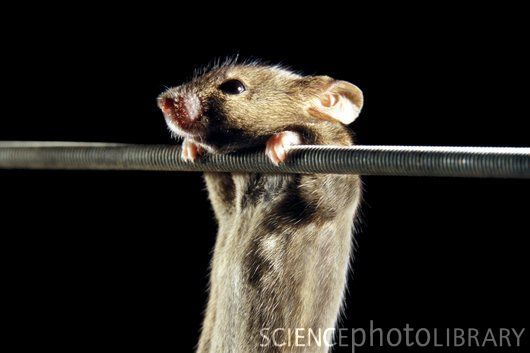 Myš jako laboratorní model
Životní cyklus
Chov
Kmeny 


„Experimental toolbox“ 
Metody manipulace genomu
Beta-katenin jako modelový gen
Databáze a zdroje myší
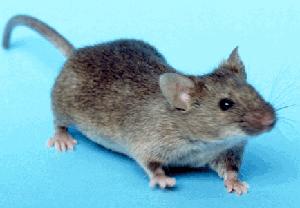 Myš domácí (laboratorní) (Mus musculus)
Výhody tohoto modelového organismu:
Savec – z tradičních modelů nejblíže k člověku
Malá velikost – snadná manipulace a relativně levný chov
Nejčastěji používaný model v biomedicíně
Velká vědecká komunita – spousta zdrojů (mutantní kmeny, know how)
Genetika – osekvenovaný genom (28 000 genů, 99% má ortology u lidí, 	divergence 75 milionů let), inbrední linie
Široká paleta experimentálních přístupů – včetně možnosti homologní 	rekombinace v embryonálních kmenových buňkách a transgeneze
Množství derivovaných buněčných linií pro in vitro kultivace
Nevýhody
Neprůhledné tělo, nepřístupné embryo, (příliš?) složitý organismus
I. Myš jako laboratorní model
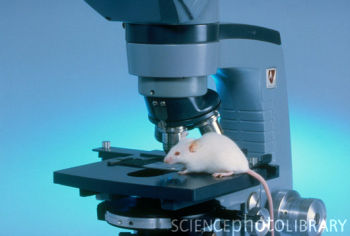 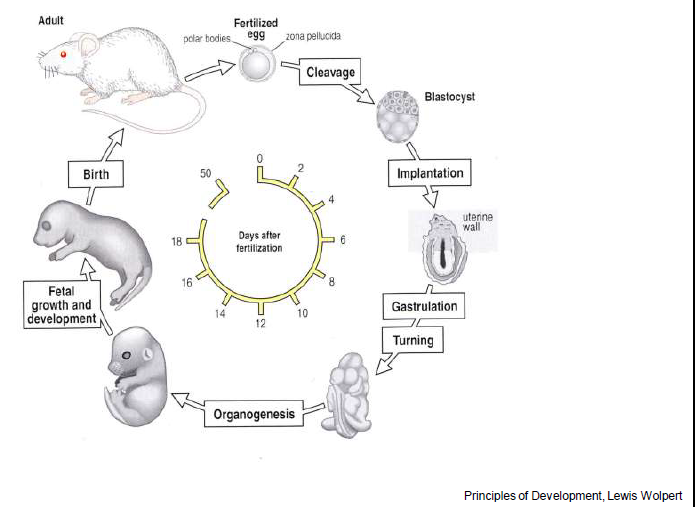 Životní cyklus myši
Gestace – 19-21 dní
   Odstav – 3-4 týdny
   Pohlavní dospělost – 6-7 týdnů
   Generační doba – 2-3 měsíce
   Estrus – polyestrální, 4-5 dní
   Počet mláďat ve vrhu 4-10
   Délka života – až 2 roky
Manipulace s laboratorní myší
Přenáší se uchopena za ocas
Pro fixaci myš uchopíme palcem a ukazovákem pevně za kůži za 	krkem a ocas fixujeme malíkem
Pro intraperitoneální injekci (i.p.) obrátíme zafixovanou myš bříškem 	vzhůru, hlavou dolů (pokles vnitřností) a druhou rukou 	aplikujeme injekci
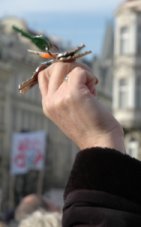 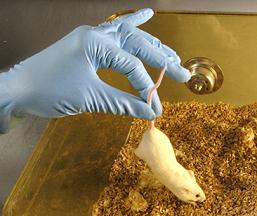 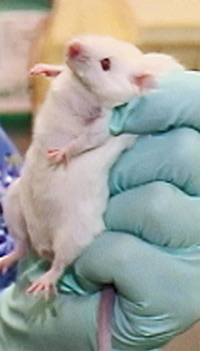 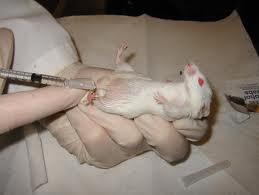 Manipulace s laboratorní myší
Video – tradiční zacházení s myší
Video – zacházení s myší pomocí jen jedné ruky
Chov laboratorních myší
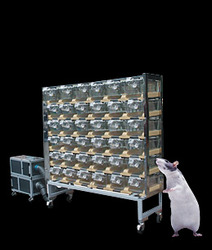 Relativně nenáročný – v klíckách- granule, voda, podestýlka, materiál na hnízdo
Max. 6 myšek v jedné klícce
Náklady cca 30Kč na klícku/týden
IVC – individually ventilated cages – brání 	rozšíření případné infekce
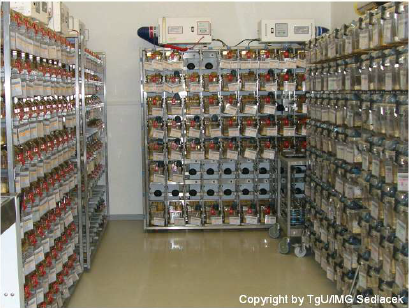 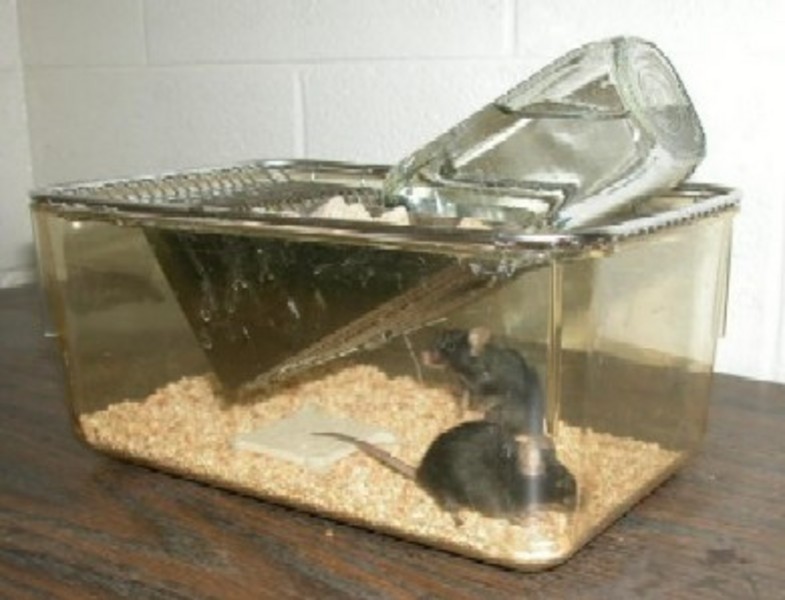 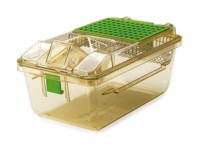 Otevřená klícka
IVC
Chovy laboratorních myší
Otevřený (konvenční) – vstup i výstup zvířat, osob i materiálu je bez
	 	bariéry, jen se zvýšenými  hygienickými opatřeními
		- možno vylepšit IVC stojany a flowboxy na přestýlání myší
Bariérový – prostor pro zvířata je oddělen od vnějšího prostředí a
		vstup zvířat, osob i materiálu je možný jen přes bariéru
		(sterilizace vody, potravy, podestýlky
		zvýšená osobní hygiena )
SPF – specified pathogen free – 
pravidelné testy (~ 3 měsíce) na 
dané  pathogeny (> 40), 
uvedeny v certifikátu ke zvířatům
FELASA – Federation of Laboratory
 	Animal Science Associations
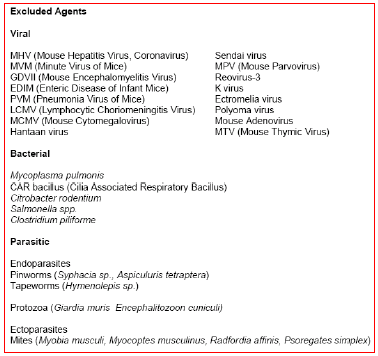 Chovy laboratorních myší
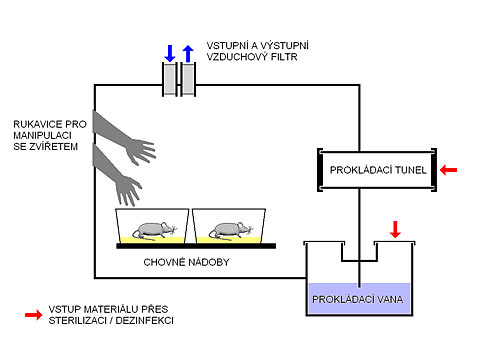 Izolátorový – prostor pro 
	zvířata je trvale oddělen 
	bariérou od vnějšího
	prostředí a ošetřovatelů
	- imunodeficientní, axenické 
	(germ-free) a gnotobiotické 
	myši (definovaná mikroflóra)
	    - mo-, di-, poly-asociované
	- první generace myší pomocí hysterektomie

Archivace myších kmenů – kryoprezervace – embrya a spermie
	- rederivace, in vitro fertilizace (IVF) – pro „oživení“ kmene i pro
          „ozdravení“ (očištění od patogenů) (ustanovení SPF linie, izolátory)
Značení laboratorních myší
Jedinečné označení nutno u myší s různým genotypem v jedné kleci
  Během odstavu od matky – rozdělení dle pohlaví a ustřižení špičky 
	ocásku na genotypování
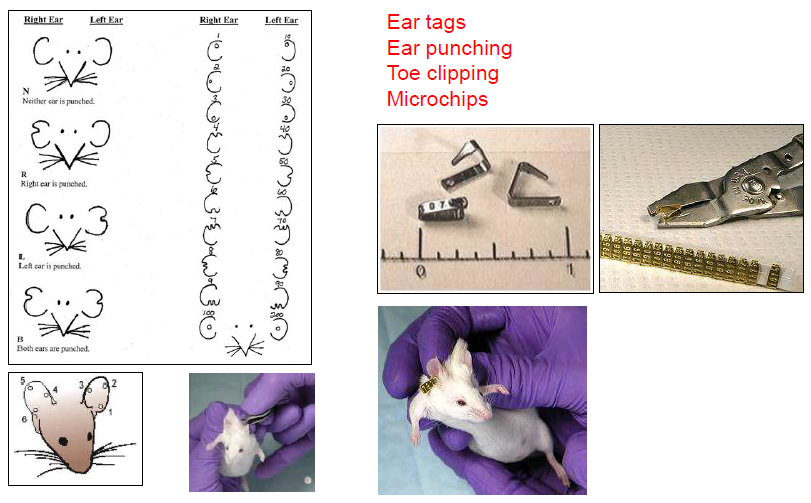 Ušní známky
Značení uší nebo prstíků
Mikročipy
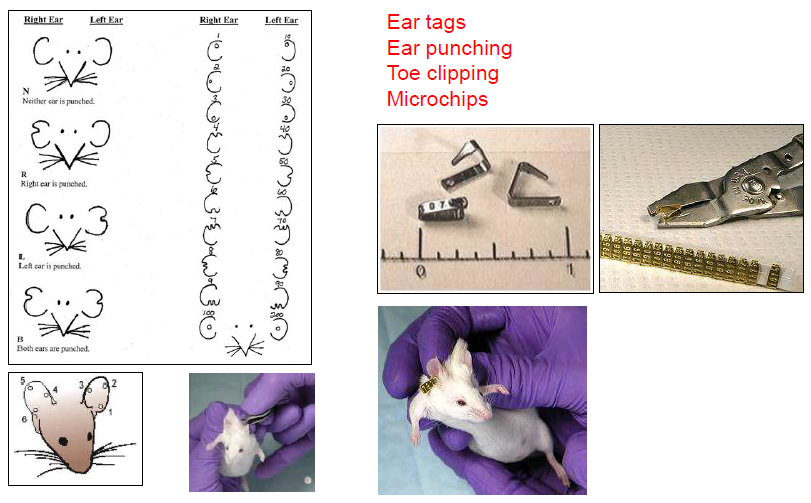 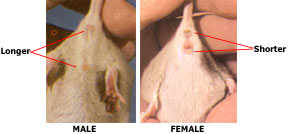 Software pro práci s laboratorními zvířaty
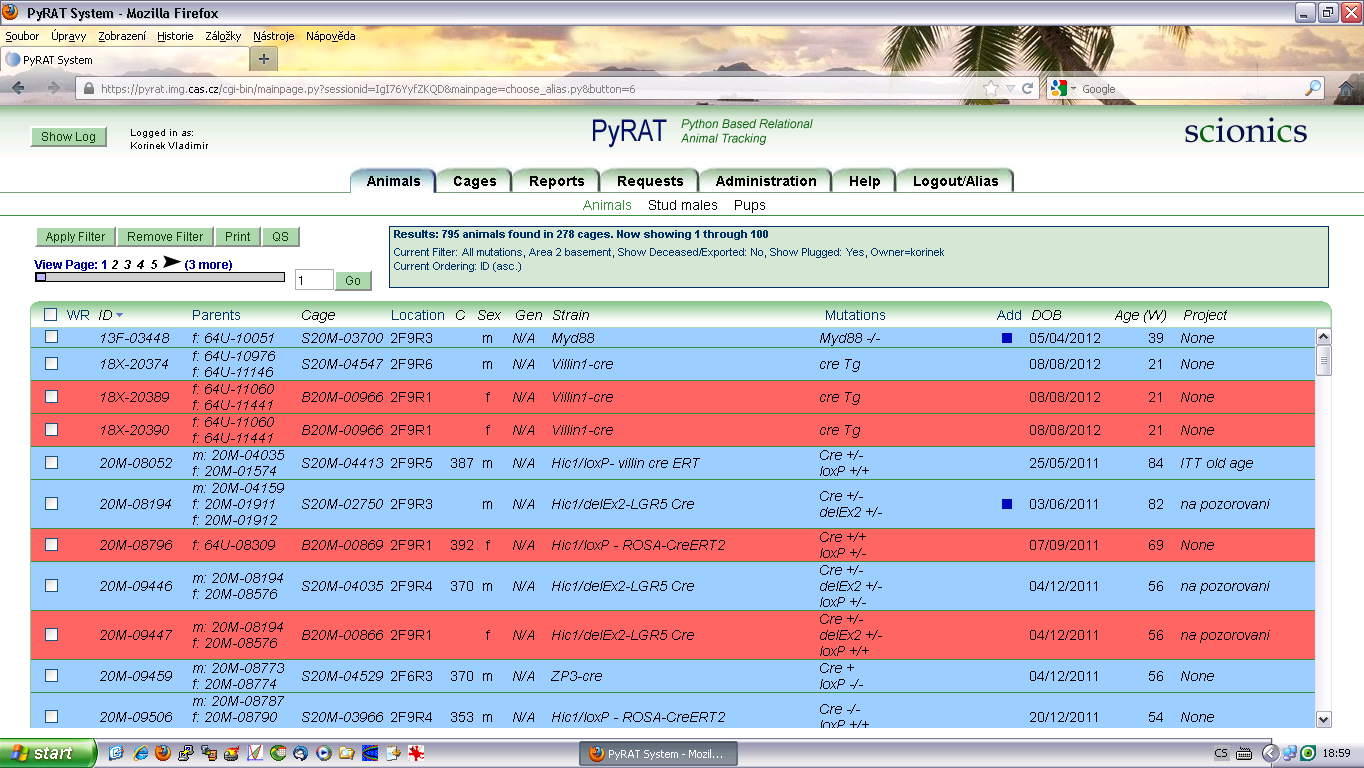 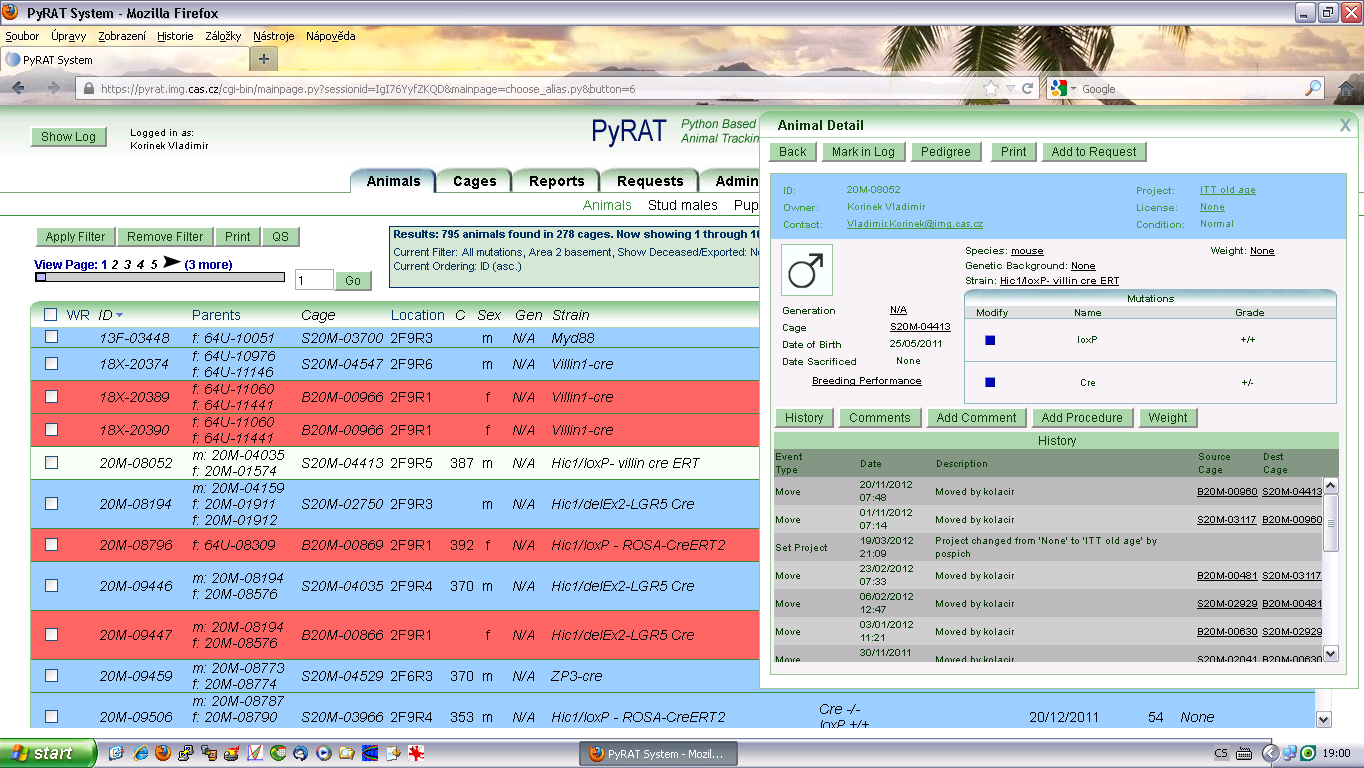 Pro správu myší i komunikaci s ošetřujícím personálem
 Každá myš unikátní číslo (i třeba jen virtuální)
 Databáze informací o každém zvířeti – „iniciály“, 
rodokmen, historie, chovné záznamy, …
 Možnost filtrování při vyhledávání
 Nevýhoda – pouze v AJ
Kmeny laboratorních myší
Inbrední kmen - produktem 20 a více páření bratr x sestra, kdy všichni 	jedinci jsou odvozeni od jediného páru a jsou homozygotní ve 	všech alelách = geneticky identičtí jedinci
Vytvořeny v 1. pol.20.stol. a udržovány (Jackson Lab,NIH,Charles River)
C57BL/6 – „black 6“ - nejpoužívanější kmen, první osekvenovaný myší 	genom, permisivní pro většinu mutací,  resistentní vůči nádorům,
možnost indukce obezity, DM II. typu i aterosklerózy dietou
129 – pro „gene-targeting“ – vysoká frekvence produkce zárodečné 	linie,  mnoho odvozených linií embryonálních kmenových buněk 
BALB/c – produkce monoklonálních protilátek pomocí hybridomů
C3H/HeJ – používaný v mnoha odvětvích – výzkum infekčních chorob,.. 
FVB/NJ -  pro transgenezi – velký samčí pronukleus a velká mláďata
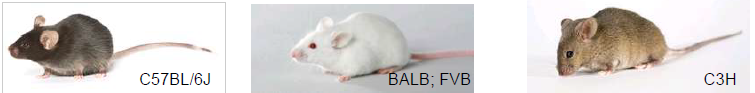 129,
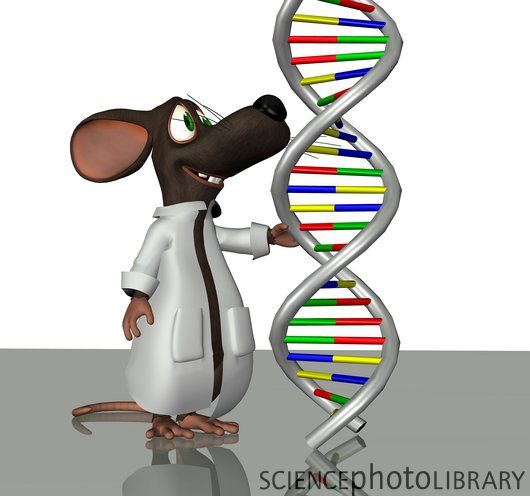 II. „Experimental toolbox“


 běžně užívané metody a zdroje

 přirozené a indukované mutace
 embryonální kmenové buňky (ESCs)
 „knock-out a knock-in“ myši
 transgenní myši
 modelový příklad – β-katenin
 zdroje – archivy, databáze,…
Metody funkční genomiky
Funkční genomika
 cílem je určení funkce všech genů v genomu

Dva hlavní přístupy:
přímá genetika 
(forward genetics)
fenotyp (znak) 
gen
 vychází z NÁHODNÉ mutage-
neze celého genomu

B) reverzní genetika
(reverse genetics)
sekvence DNA 
Fenotyp
- základem jsou CÍLENÉ mutace
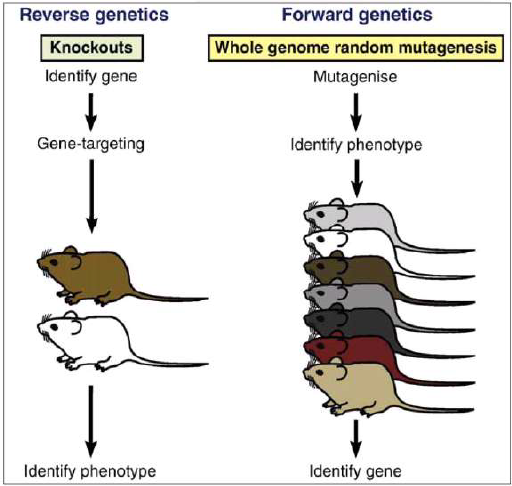 Přímá genetika – přirozené a indukované mutace
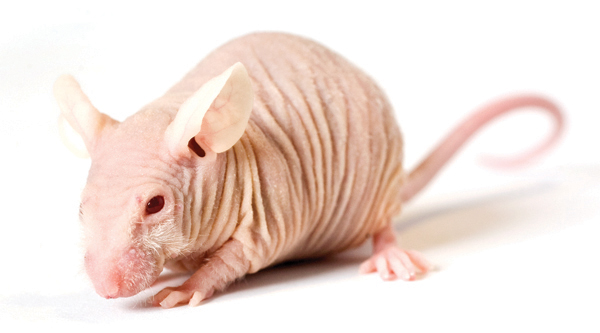 Kolekce přirozeně se vyskytujících mutací 
	vzácný vznik, většinou ve velkých chovech 
př. Nahá („nude“, nu/nu, athymická, Foxn1nu) myš 
1966: vznik (Glasgow, UK), 1968: myši jsou imunodeficientní (nemají thymus), 1996: myši jsou mutantní v transkripčním faktoru Foxn1 
Indukované mutace – a) chemická mutageneze 
	nejčastěji N-ethyl-N-nitrosourea (ENU)
	př. ApcMin myš – model vzniku kolorektálního
			karcinomu, mutace v genu Apc
b) Genetické mutace – „gene-traps“ –
	 inaktivace genu (SA-splice acceptor), 
	exprese reportéru a DNA značka pro 
	rychlé určení genu
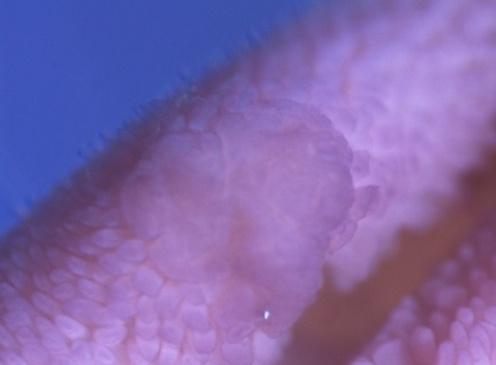 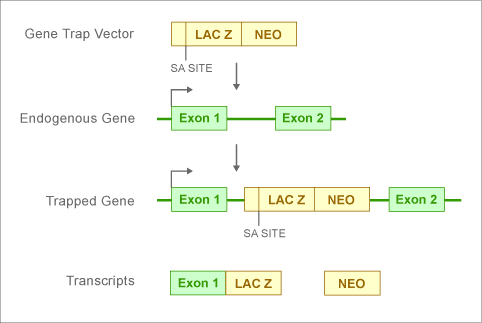 Reverzní genetika„Gene targeting“ – vnášení cílených mutací
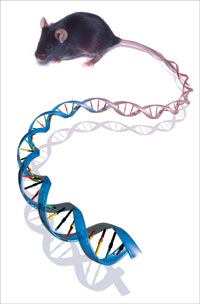 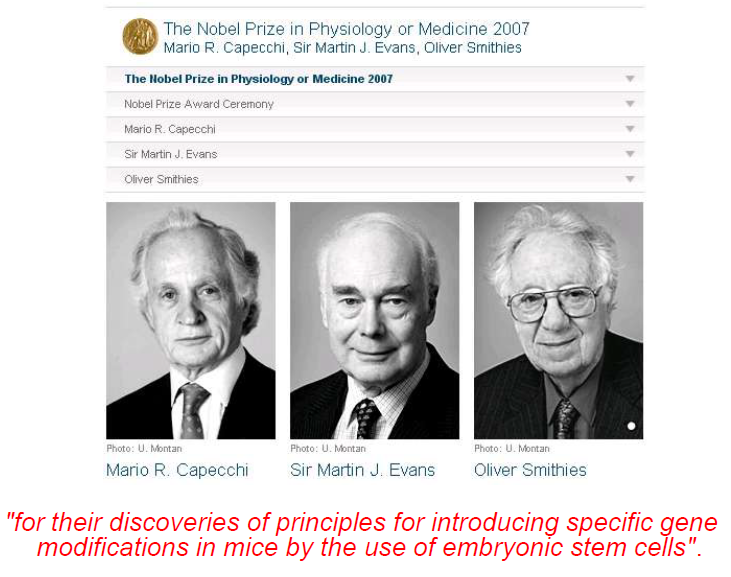 „Gene targeting“ – homologní rekombinace cílového vektoru v embryonálních kmenových buňkách
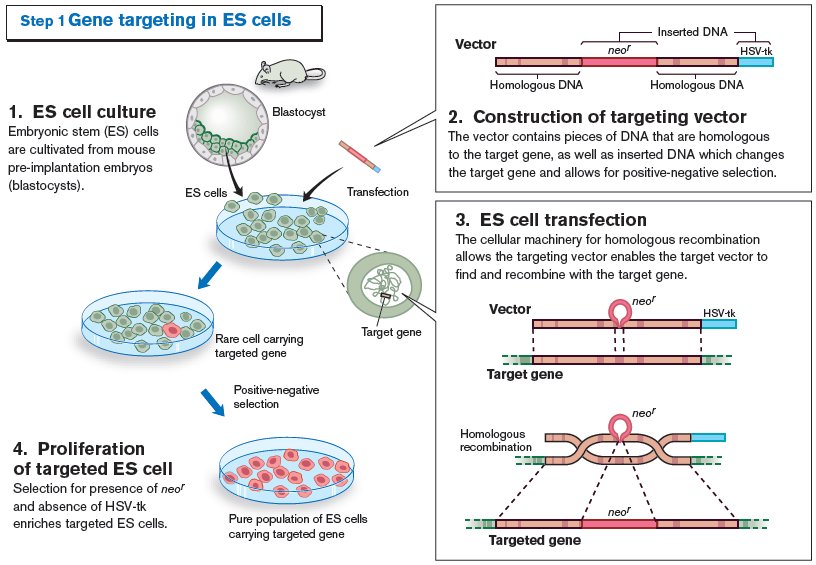 Jak získat z pozměněných embryonálních kmenových buněk myš
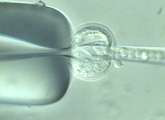 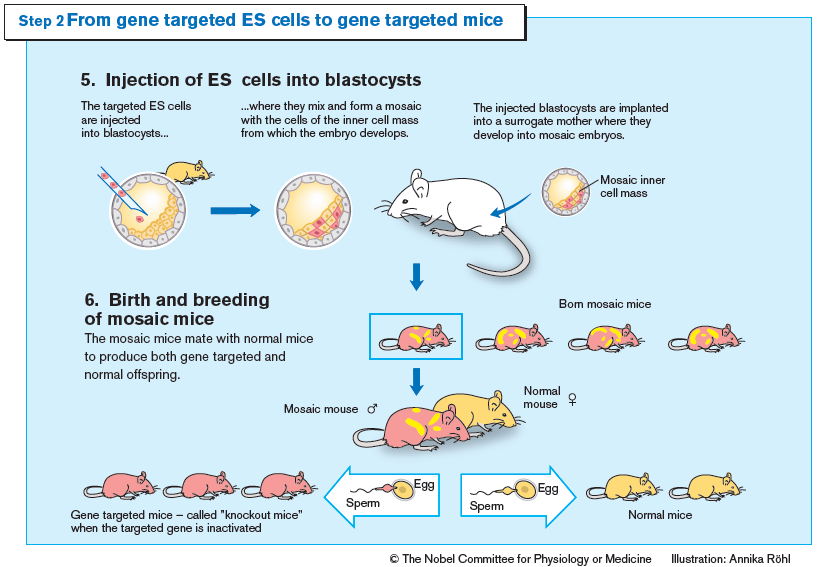 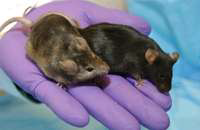 Genový „knock-out, knock-in“
Klasický (celkový, totální) knock-out – gen zcela vyřazen (dříve často 	nahrazen selekčním markerem), může vést ke smrti jedince již v 	prenatálním věku, což neumožňuje studium 	funkce v dospělém 	organismu
Knock-in – do genového lokusu vložena mutace (záměna, inserce, 	delece,…) nebo např. reportérový gen či Cre rekombináza
Podmíněný (kondicionální) knock-out – Cre/loxP systém
	místně a časově specifická inaktivace genu
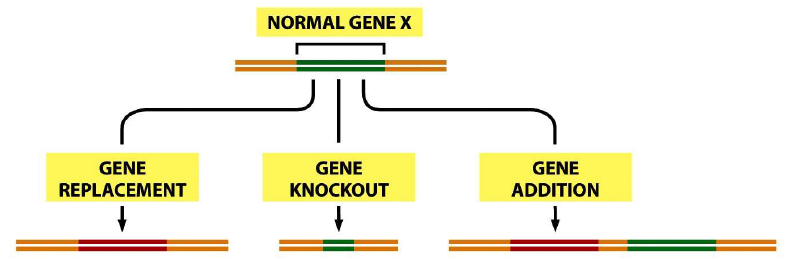 C) FLOXED GENE
A) GENE KNOCK-OUT
B) GENE KNOCK-IN
Cre/loxP systém
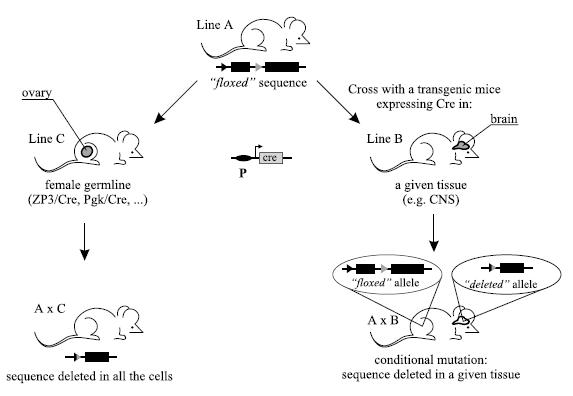 loxP site (locus of X-ing over)
Babinet C., Cohen-Tannoudji M.; 2001
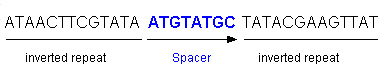 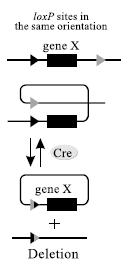 Nové metody „gene targetingu“
Zinc finger nuclease (ZNF) technologie (© Sigma Aldrich)
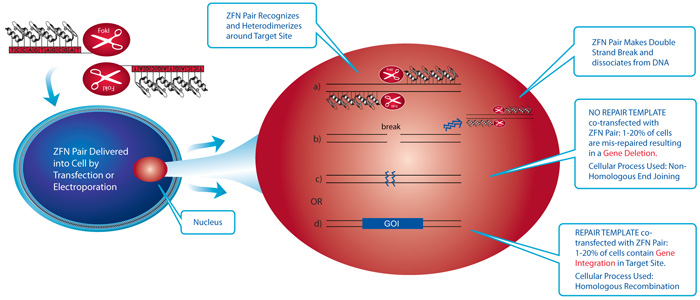 založeno na endogenních mechanismech opravy poškozené DNA
  funkční v mnoha buněčných liniích a organismech
   knock-outové organismy připravené za měsíc či dva
TALEN (Transcription Activator-Like Effector Nucleases)
							    (© Cellectis)
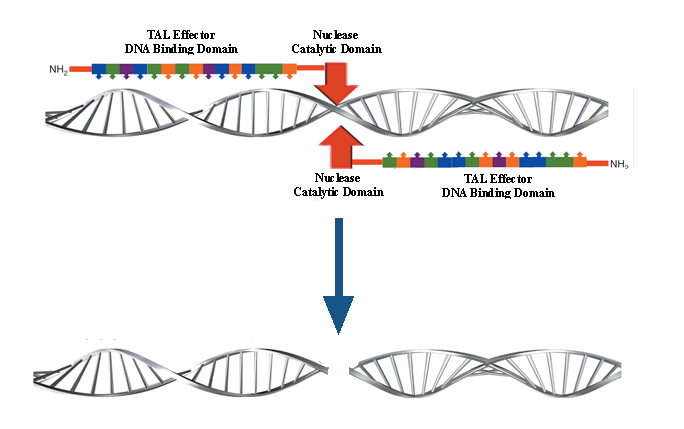 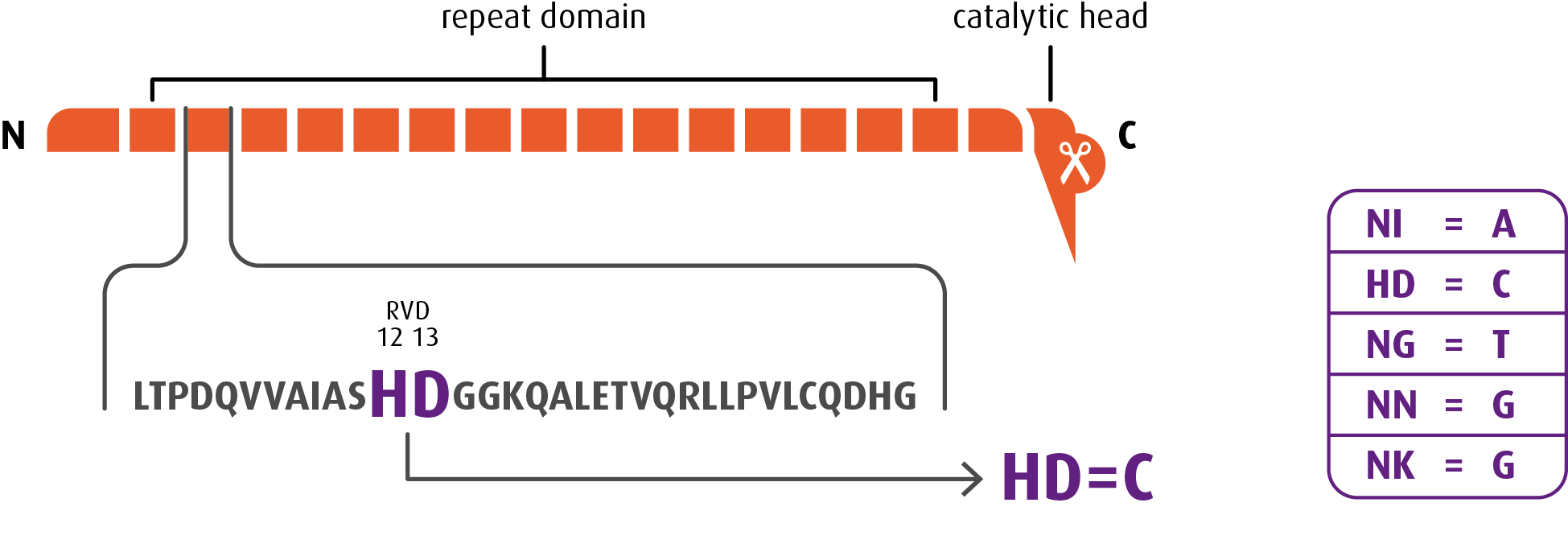 Method of the Year 2011: 
Gene-editing nucleases
http://www.youtube.com/watch?v=zDkUFzZoQAs
CRISPR/Cas9 technologie (© Sigma Aldrich)
CRISPR/Cas (clustered regularly interspaced pallindromic repeats/CRISPR‑associated)









bakteriální „imunitní systém“ – proti bakteriofágům a plasmidům exogenního původu
odhalen u 40 % bakterií a u 90 % archeí, horizontální transfer komponent systému 
ZNF a TALEN náročné na výrobu - zapotřebí proteinů, navíc nezcela specifické 
Dnes možno připravit mutantní myš pomocí CRISPR/Cas pouze pronukleární injekcí 
	plasmidu s Cas9 a sgRNA – trvá 1 měsíc
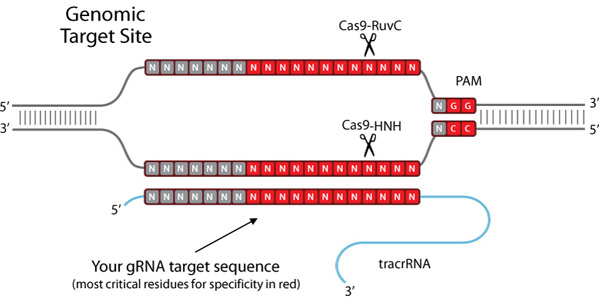 Transgenní zvířata
Transgenní organismy - jejich genom obsahuje cizorodou DNA, jejíž 	místo integrace je NÁHODNÉ
Příprava (pokusná myš) - injekce „nahé“ DNA (konstruktu) do zygoty
náhodná integrace do genomu (často ve formě „ tandem arrays“)
implantace  do „náhradních“ (foster) matek (200-300 embryí)
genotypování potomstva na přítomnost transgenu (1-10%)
křížení „founderů“, analýza fenotypu
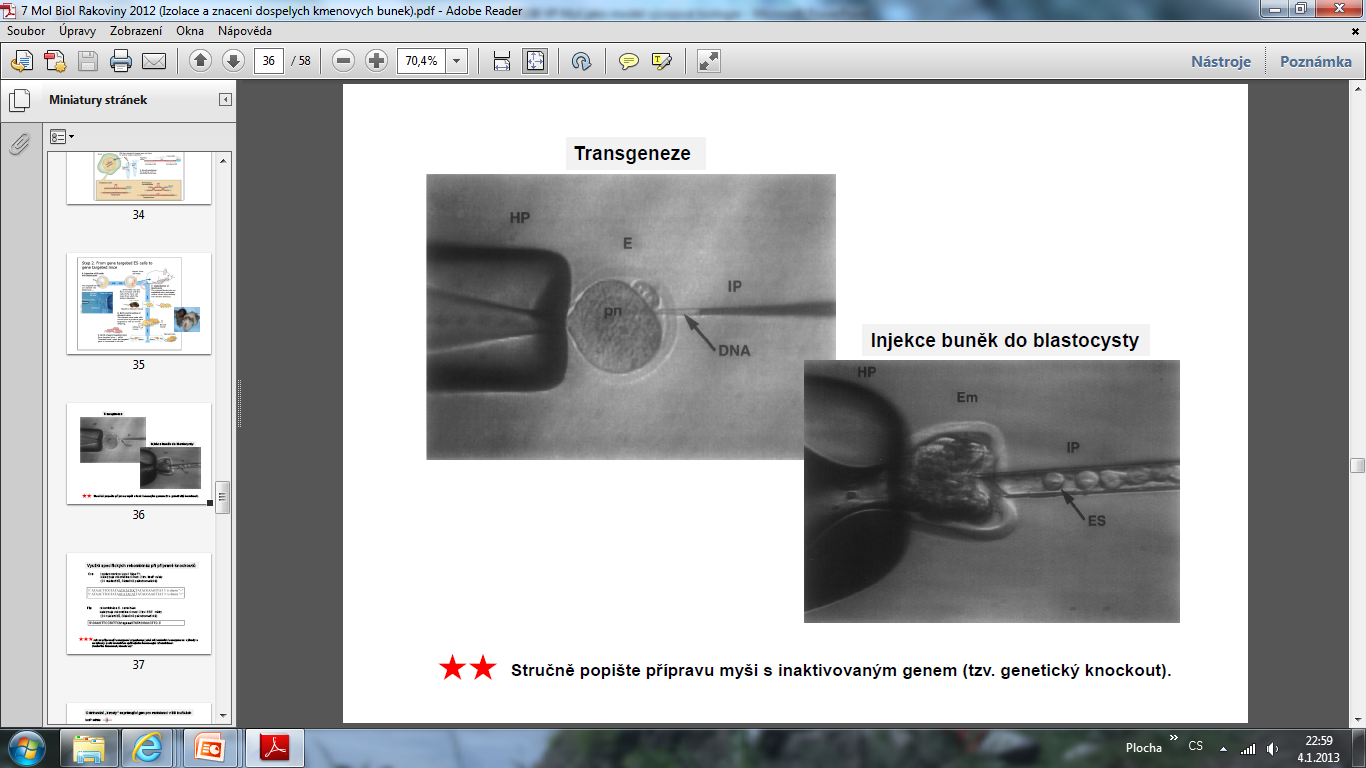 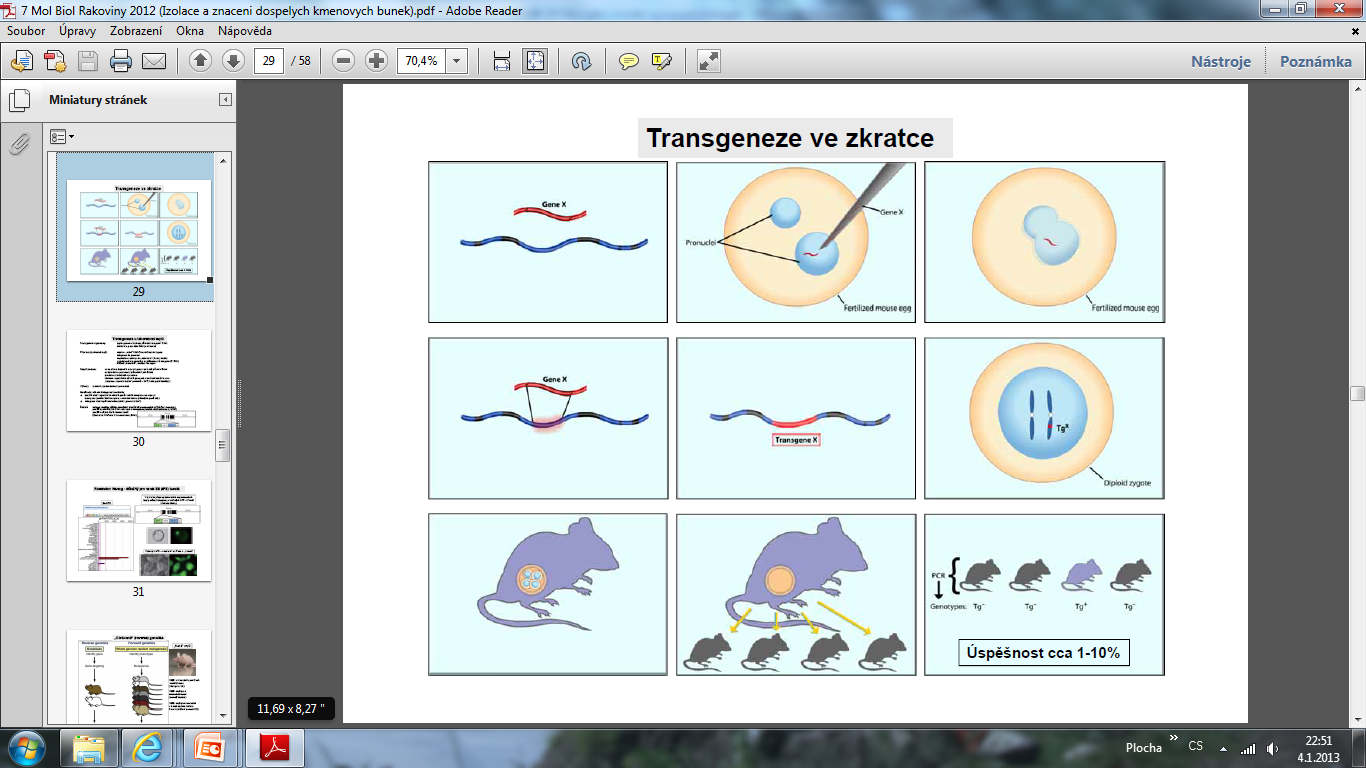 Transgeneze
vs.
Gene targeting
Transgenní myši
Smysl pokusu - co se stane, dojde-li k expresi genu v jiné než původní tkáni
nadprodukce proteinu (v původní či jiné tkáni)
produkce změněného proteinu
studium regulačních oblastí genu nebo značení buněk in vivo (exprese 	„reportérových“ proteinů – GFP, β-galaktozidáza)
Výhody - rychlost a jednoduchost provedení
Nevýhody - náhodná integrace konstruktu – narušení genů v místě integrace
poziční efekt regulačních oblastí genů v místě integrace na expresi 	transgenu (umlčování transgenu, ovlivnění exprese trangenu atd.)
integrace více kopií konstruktu (efekt „genové dóze“)
Řešení - nutnost analýzy více „founders“
použití DNA sekvencí eliminujících poziční efekt
		(inzulátory, Matrix Associated Regions; MAR)
použití velkých částí chromozomů (Bacterial 
Artificial Chromosome; BAC recombineering)
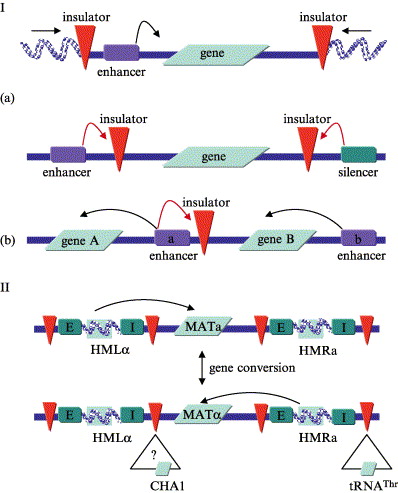 Cre rekombinázy („deleter strains“)
Transgenní nebo „knock-in“ kmeny
Exprese dána promoterem – vybíráme silné a tkáňově specifické
Otestování aktivity pomocí reportérové myši – využití lokusu ROSA26, 	který je exprimován v průběhu embryogenese a i v dospělosti ve 	všech buněčných typech
	A) ROSA26-LacZ - beta-galaktozidáza (lacZ) tkáň exprimující tento 	enzym + X-gal (substrát) -> modrý nerozpustný produkt
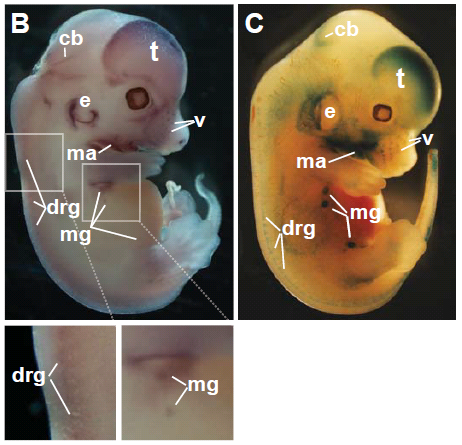 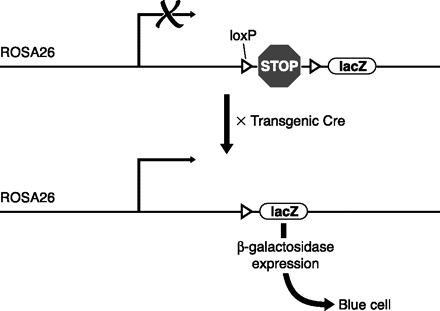 Exprese Troy Cre odpovídá expresi 
Troy (in situ hybridizace)
B) ROSA26–EYFP - Reportérová myš pro značení a izolaci živých 	(=nefixovaných) buněk pro další kultivace a experimenty
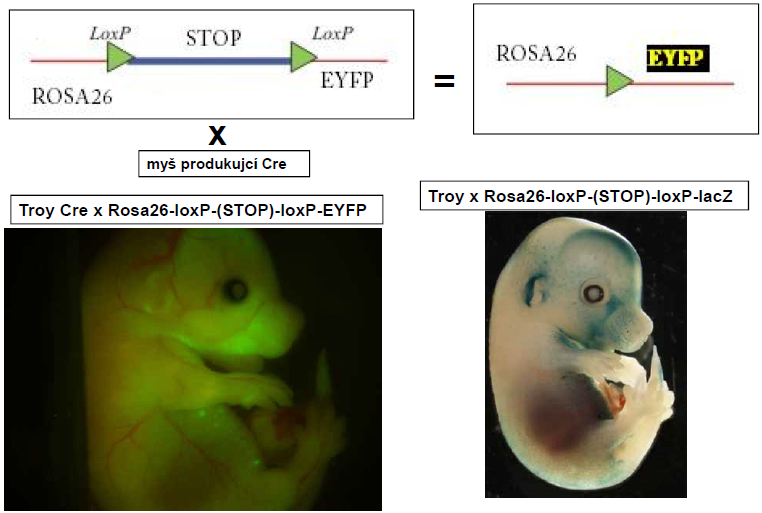 Cre recombináza fúzovaná s estrogenovým receptorem (CreERT2) je regulována tamoxifenem
Tamoxifen:  syntetický analog estrogenu, jeho metabolit 	4-0HT (4-hydroxytamoxifen) se váže na modifikovaný estrogenový receptor (ERT2)
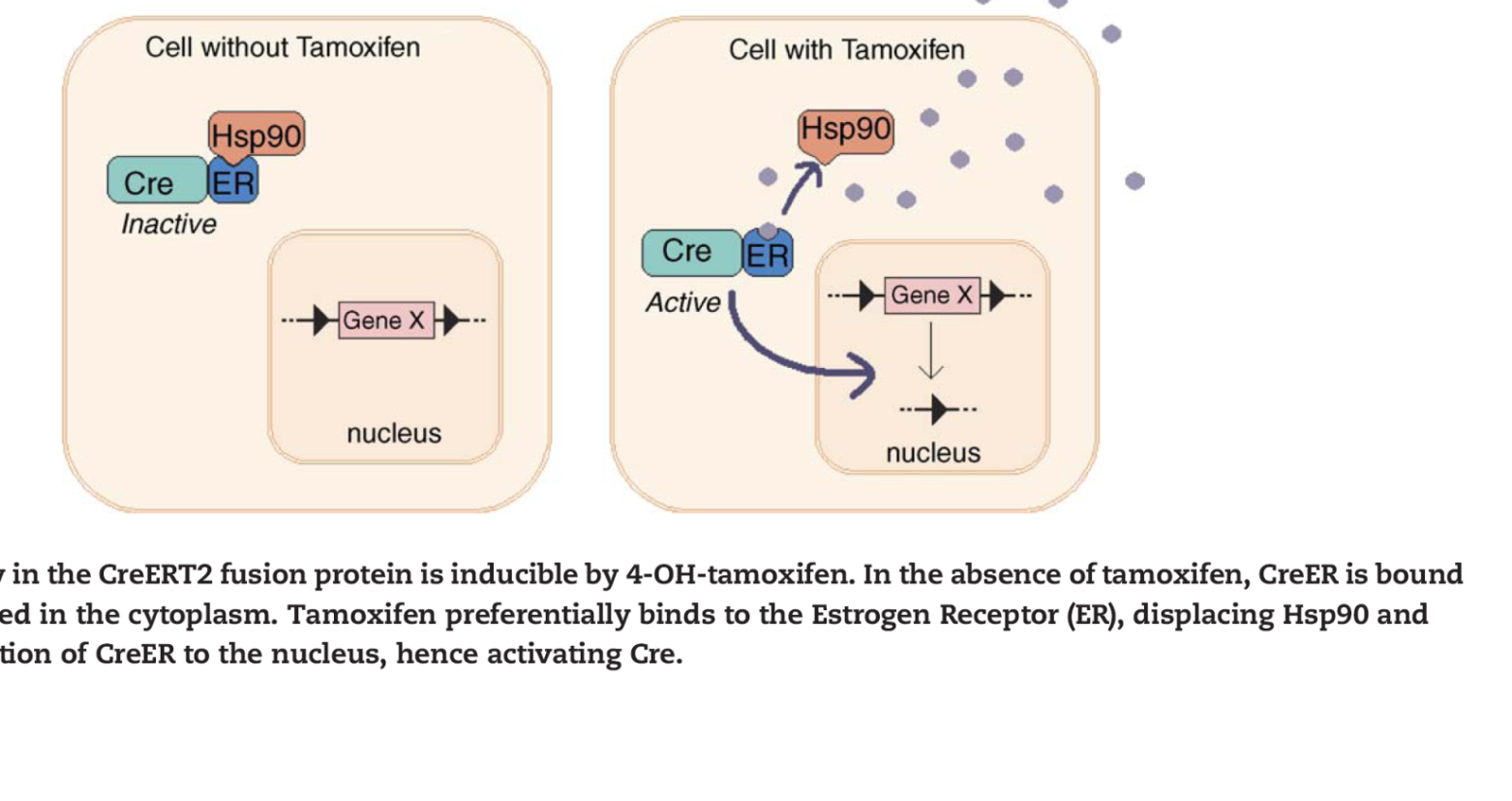 CreERT2 – místně i časově specifická regulace rekombinace DNA
Příklad využití CreERT2 myši – označení kmenových buněk ve střevě
Kříženci kmenů Lgr5 - CreERT2  a ROSA26-LacZ
Jak získat myš s cílenou mutací?
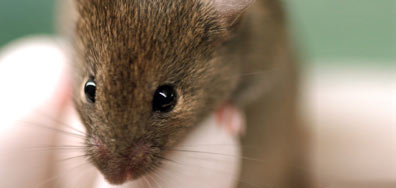 LoxP myš
Jax nebo jiná laboratoř (www.jaxmice.org)
	A) Hledání v literatuře
	B) Specializované databáze (www.informatics.jax.org)
KOMP, EUCOMM – (www.komp.org, www.eucomm.org)
Vytvořit svou vlastní myš (sám či na objednávku - ZNF, TALEN, CRISPR)
Cre myš
Jax nebo jiná laboratoř 
     A) hledání v literatuře
     B) specializované 
		       databáze
Udělat si svou myš
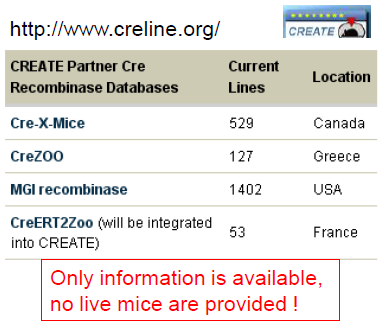 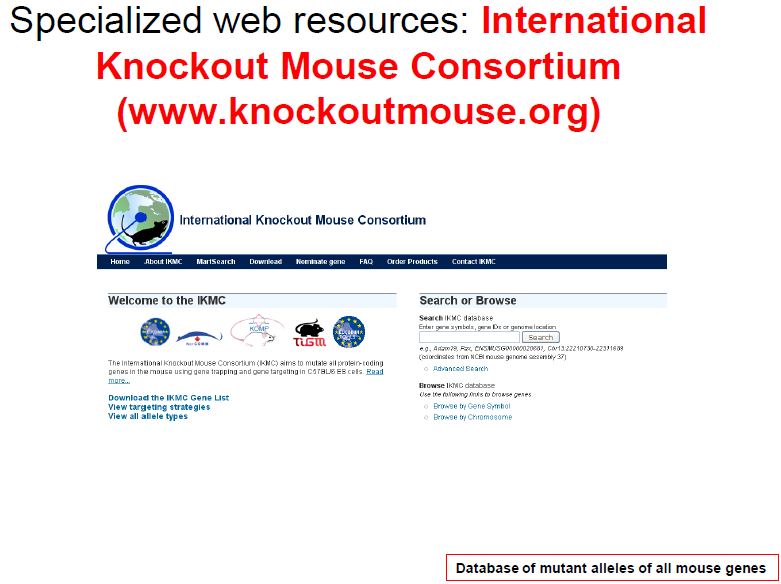 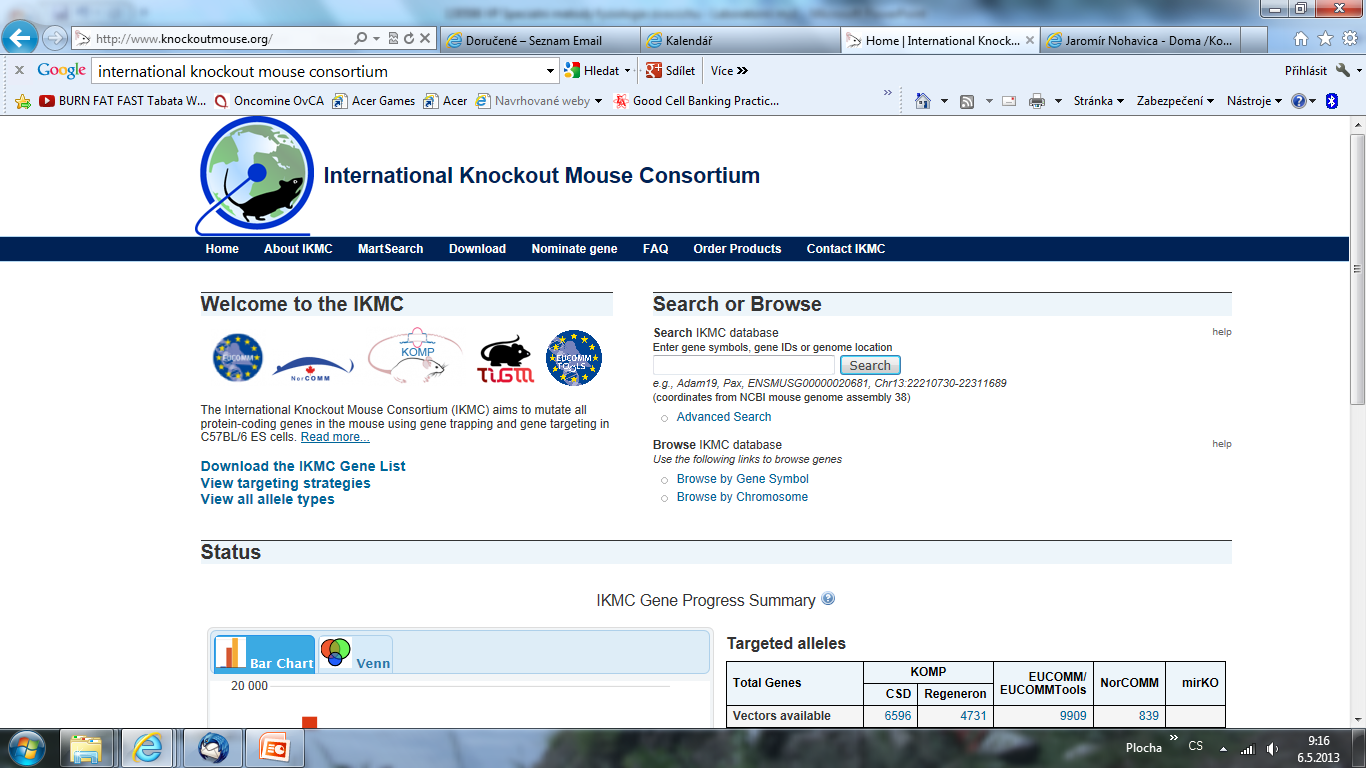 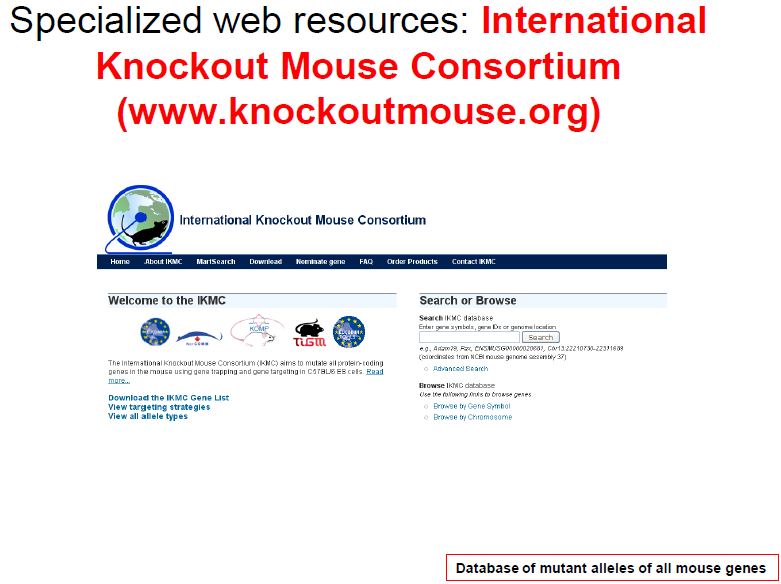 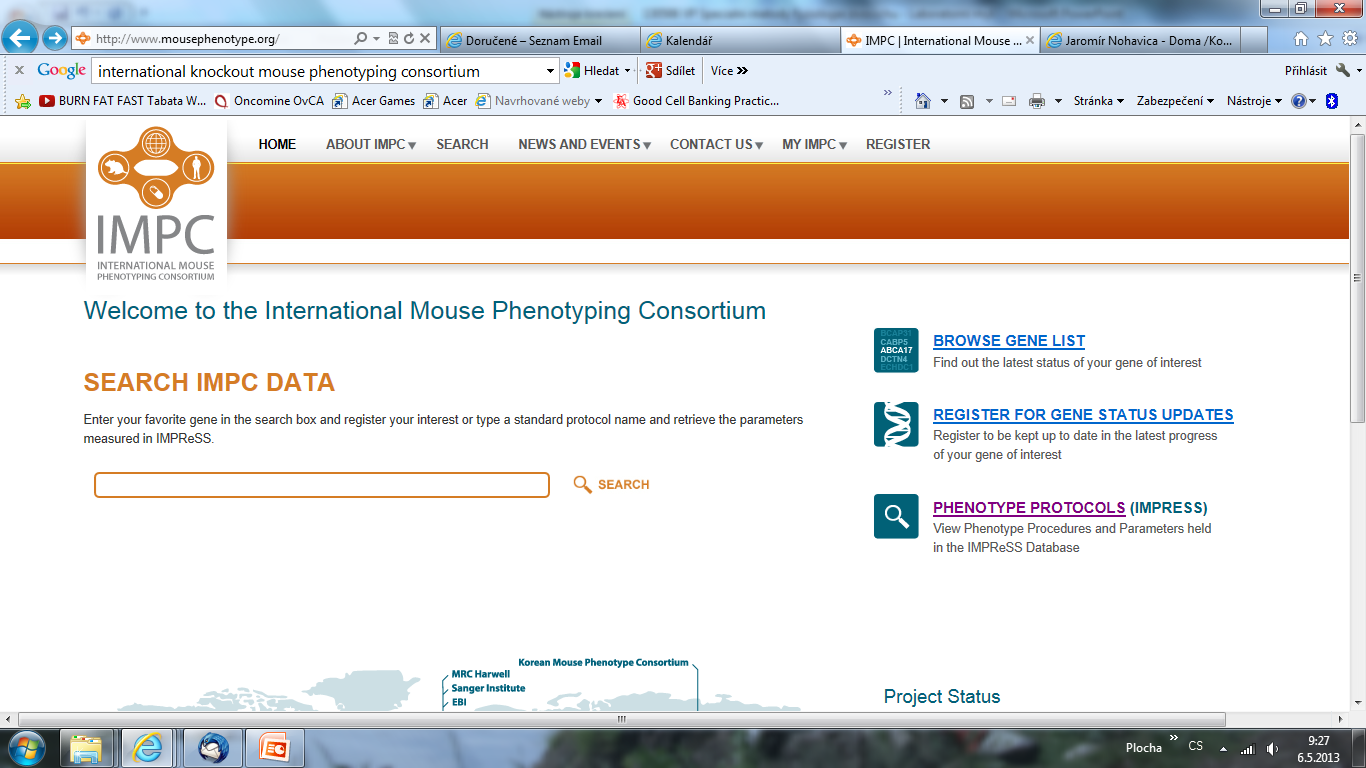 The web services of the International Knockout Mouse (IKMC) have been transferred  to the 
 International Mouse Phenotyping Consortium (IMPC).
Cíl IKMC – připravit (kondiciovaný) knock-out pro každý myší gen
Updated 2013-05-06
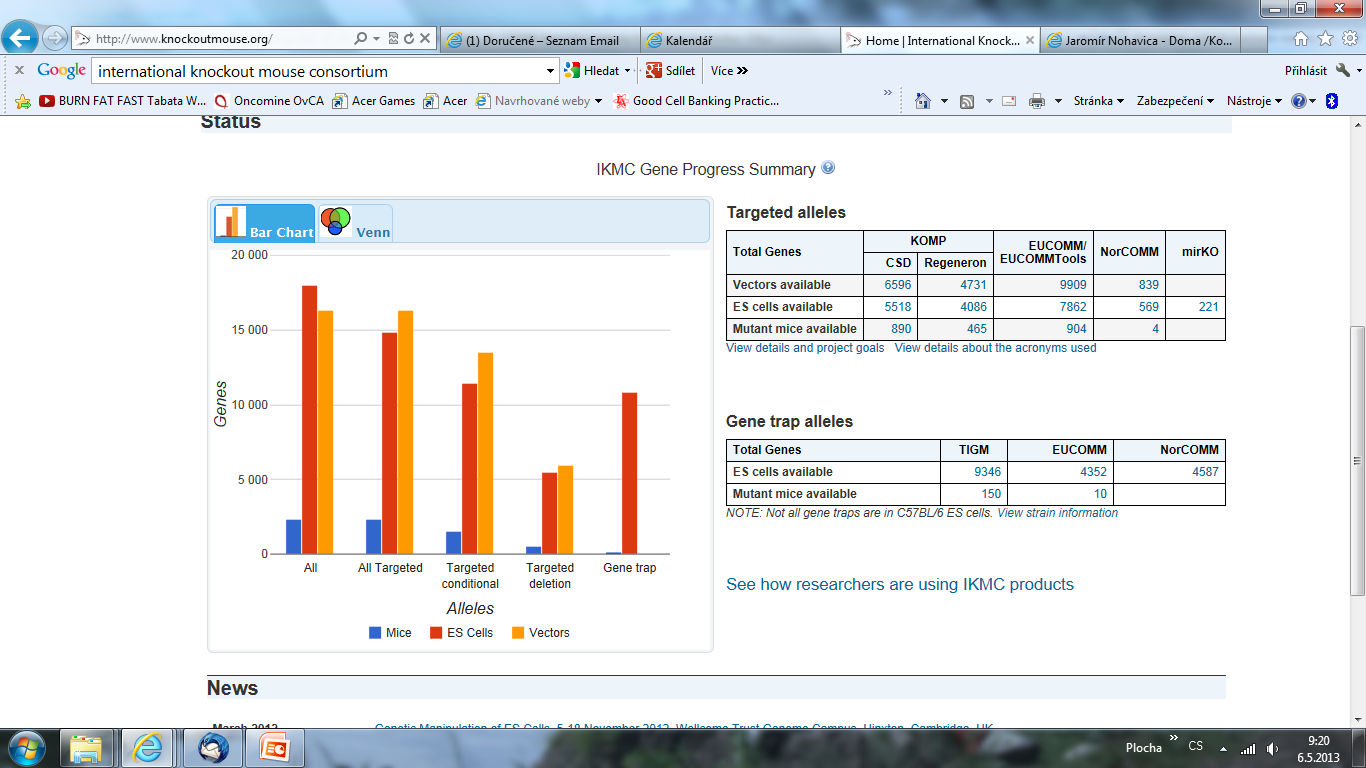 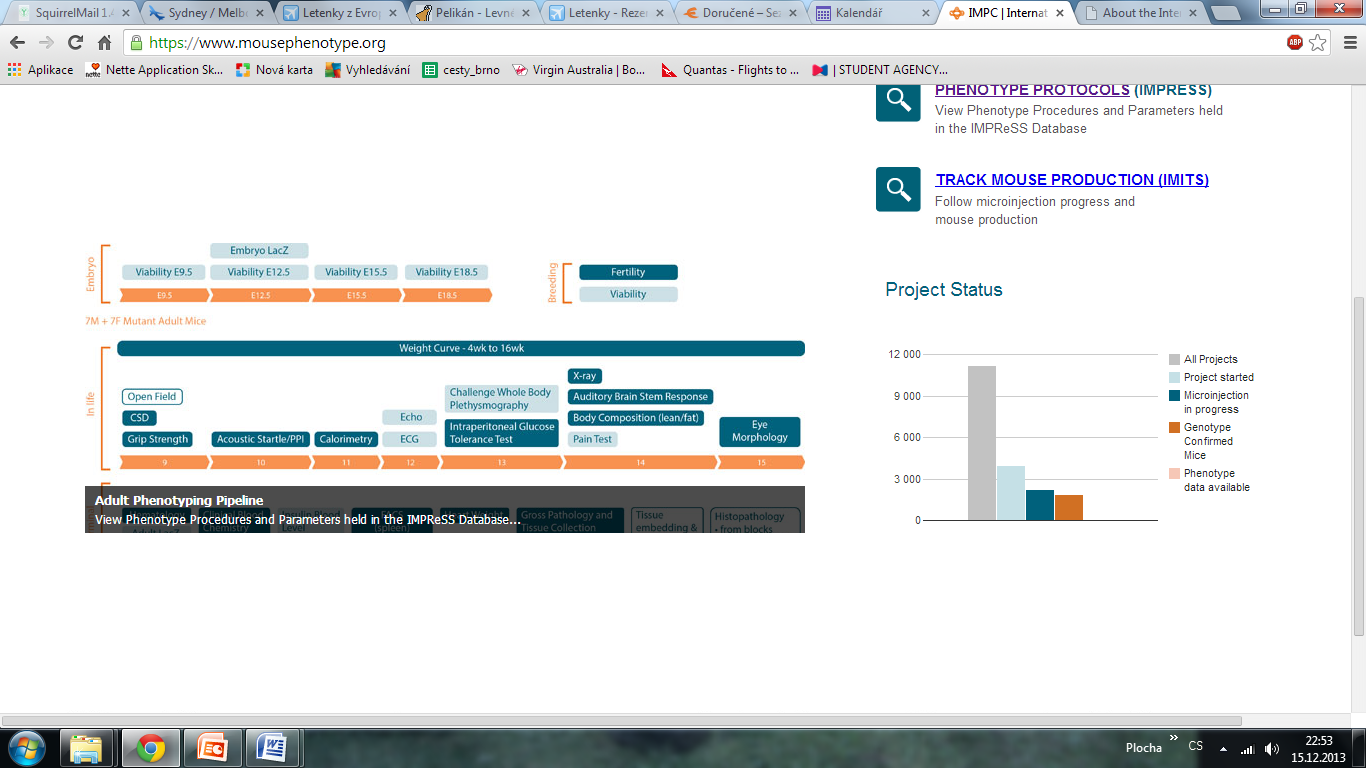 Pomoci tohoto přístupu zjistit funkci každého genu 
     - nutno systematicky studovat fenotyp myší
     - tzv. myší kliniky (jedna budována i u Prahy)
     - www.mousephenotype.org - IMPC
Testy prováděné v myších klinikách
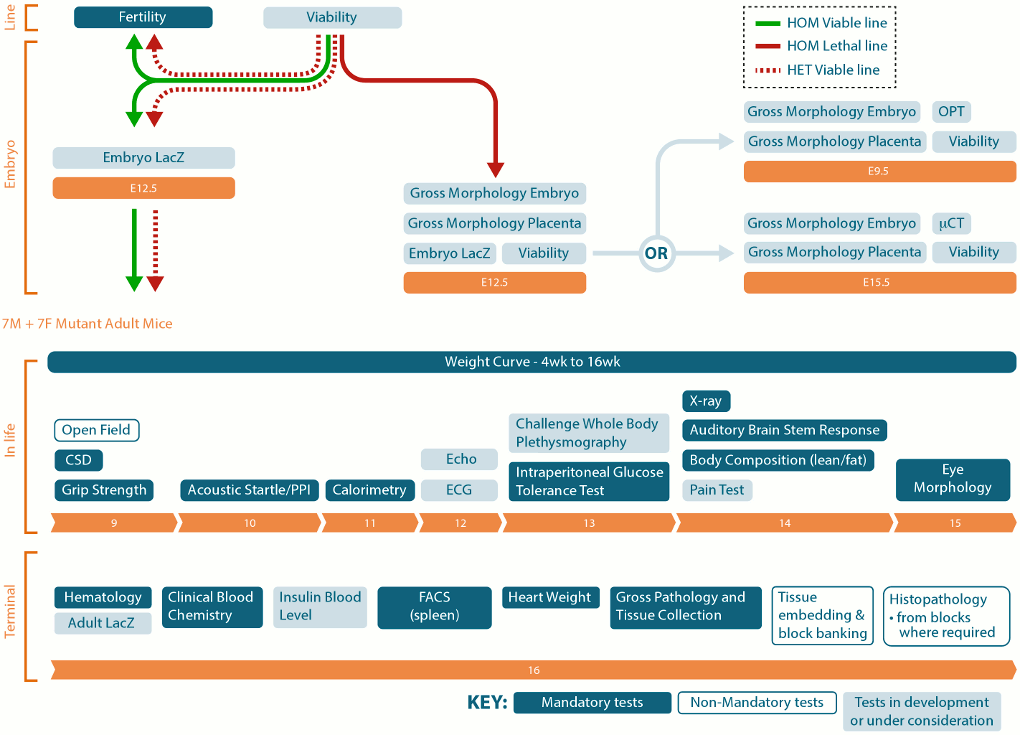 https://www.mousephenotype.org/impress
Shrnutí
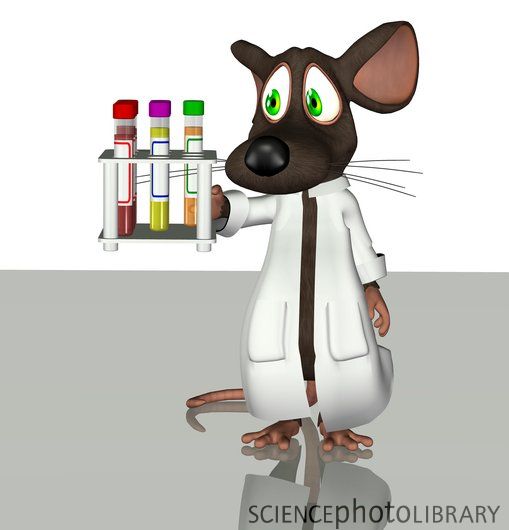 Myš je nejpoužívanější model pro
 biomedicínský výzkum
Chov konvenční vs. bariérový chov 
IVC, SPF, izolátorový chov
Výborný genetický model – 
inbrední kmeny, možnost manipulace genomu 
– gene targeting vs. transgeneze
Klasický vs. kondicionální knock-out (knock-in) 
Cre/loxP systém, ZNF, TALEN, CRISPR
Cre linie – test na reportérových myších 
ROSA26-LacZ, ROSA26-EYFP
Databáze – www.jaxmice.org, www.komp.org, www.eucomm.org
www.informatics.jax.org, www.creline.org, www.mousephenotype.org
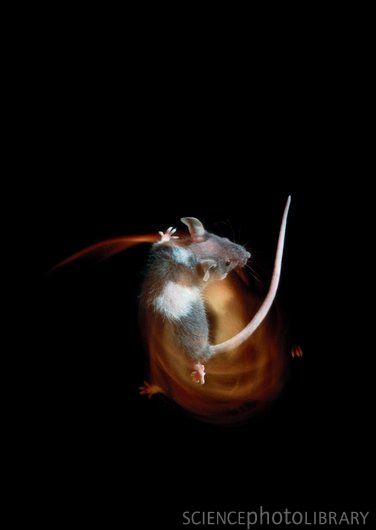 Děkuji 
za 
pozornost!